Интегрированный урок  
по алгебре
 в 7-м классе по теме 

"Многочлены"
Знать
1) правило действий со степенями;2) алгоритм умножения одночлена на многочлен;3) алгоритм сложения и вычитания многочленов;
                                      уметь: 
1) приводить подобные члены многочленов;2) складывать, вычитать многочлены.
“Да путь познания не гладок,Но знаем мы со школьных лет,Загадок больше, чем разгадокИ поискам предела нет!”
Форма урока:

урок-путешествие.



Оборудование урока: 

,
Энциклопедия, 
мультимедиа, 
раздаточный материал.
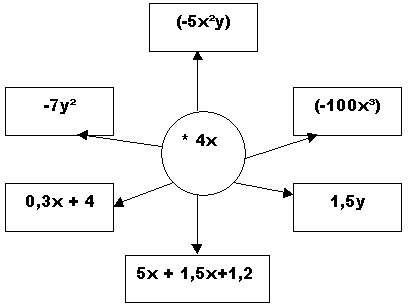 Подставляем ответы в примеры и получаем ответ:
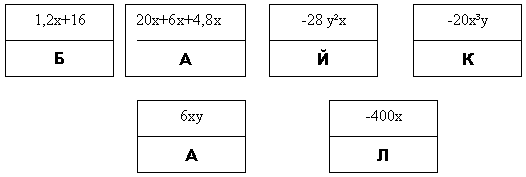 Озеро Байкал
Я многочлен от слова “много”Во мне всегда звучит тревогаКак одночлены все собрать,В какую сумму записать?Живу всегда с друзьями в мире,Люблю играть в примеры с нимиА знаки “плюс”, “отнять”, “умножить”, Всегда играть готовы тожеТак вот мой друг, сейчас давай-каВ игру вот эту поиграй-каДаю тебе я два двучленаТы результат найди сложенья и вычитанья ихЗатем местами поменяй И снова двучлены прорешай.
Записаны два выражения:


А=5x2 - y,                B= 3y + x2. 

Составьте и упростите выражение:
а) А+В= в) В+А=б) А-В= г) В-А=

Сравните результаты и сделайте вывод.

.
Что называется многочленом?
Какие слагаемые называются подобными членами многочлена?
Что называется степенью многочлена?
Как раскрыть скобки, если перед скобками стоит знак “+”, “-”?
Сформулируйте правило умножения одночлена на многочлен?
Выполните вычисления с помощью блок-схемы:
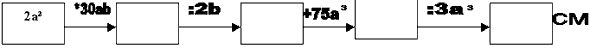 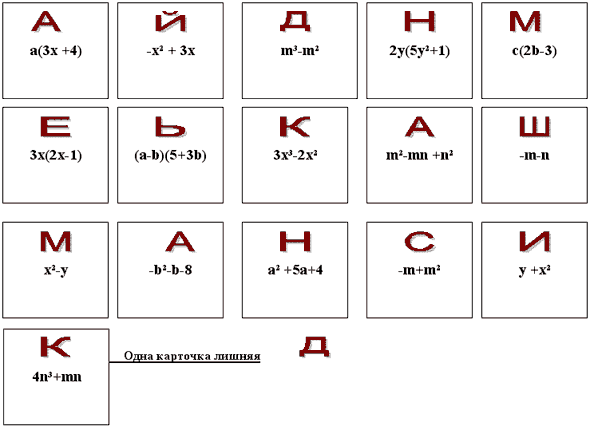 3
10
5,1
17
4
физминутка
Данное упражнение проводится с целью восстановления сил. Предлагается сделать глубокий вдох, задержать дыхание на несколько секунд, а затем выдохнуть.  
Сброс мышечного напряжения с области спины и плеч. Упражнение выполнять стоя. Максимально резко поднять плечи, широко развести их назад и опустить.
Решить уравнение
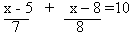 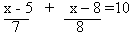 -
Докажите, что значение выражения не зависит от  y:

№5
  
  y(3y2 - y + 50) - (2y2 + 30y – 750) – (y2 - y2+ 20y)
Тест
Вариант 1
1. Дан многочлен p(x,y)=3x2 - 3xy + 2y2?.Чему равно значение p(1;-1)?
А. 4 Б. -4. В. 8. Г. 2.

2. Раскройте скобки 8(x? + 2x - 3).
А8x2 + 10x - 24. Б. 8x2 + 16x - 11 . В. 8x2 + 16x + 5. Г. 8x2 + 16x - 24.
2. Раскройте скобки 8(x? + 2x - 3).
А8x2 + 10x - 24. Б. 8x2 + 16x - 11 . В. 8x2 + 16x + 5. Г. 8x2 + 16x - 24.


3. Раскройте скобки - ab(2a? - b).
А a2b - 2a2b. Б. -2a2b - ab2. В. - 2a2b + ab. Г. -2a2b + ab2.
4.Упростите выражение -8a + ab - (- 3ab + a).
А -9a – 2ab. Б. 4ab – 9a. В. -7a – 2ab. Г. 4ab – 7a.


5. Раскройте скобки (3b – 1)(b + 2).
А 3b2 + 7b - 2. Б. 3b2 + 5b - 2. В. 3b2 + 7b + 2. Г. 3b2 + 5b + 2.
6.Решите уравнение 3(x2 - x + 3) – (3x2 -5x + 10) = 0.
А. 1/2 Б. -1/2. В. 1/8. Г. -1/8.


7. Даны равенства:
1) 2a2y – 4a2= 2a2y(a – 2);
2) 8ay2 + 4ay = 4ay(2y2 + 1).
Какое из них верно (да), какое неверно (нет)?
А1) Нет; 2) да. Б. 1) Нет; 2) нет. В. 1) Да; 2) нет. Г. 1) Да; 2) да.
Тест

                                  Вариант 2

1. Дан многочлен q(x,y)=2x2 - 5xy + 3y2. Чему равно значение q(-1;1)?
А 0 Б. 6. В. 2. Г. 10.


2. Раскройте скобки 8(x2 - 5x + 2).
А 8x2 - 40x + 16. Б. 8x2 - 40x - 16. В. 8x2 - 5x + 2. Г. 8x2 - 40x + 2.
3. Раскройте скобки - ab(3a2 - 2ab).
А 3a2- 2ab2. Б. 2ab2 - 3a2b. В. - 3a2b - 2ab. Г. 3a2b + 2ab2.


4.Упростите выражение -12m + 2mn - (- 3mn + m).
А 5mn – 11m. Б. –mn – 11m. В. 5mn – 13m. Г. –mn – 13m.
5. Раскройте скобки (3p – 1)(p + 2).
А 3p2 + 7p + 2. Б. 3p2 + 5p + 2. В. 3p2 + 5p - 2. Г. 3p2 + 7p - 2.


6.Решите уравнение (2y2 + 5y – 3) – 2(y2+ y + 4) = 0.
А 11/7 Б. 11/3. В. -11/3. Г. -11/7.
7. Даны равенства:
1) 5m2n - 10m2n2 = 5m2n(1 – 2n);
2) 4m2n + 6m2n = 2m2n(2m + 3).


Какое из них верно (да), какое неверно (нет)?
А 1) Да; 2) да. Б. 1)Да; 2) нет. В. 1)Нет; 2) нет. Г. 1) Нет; 2) да.
Ответы проверяют самостоятельно по ключу:
Озеро Байкал имеет много переводов,

Если вы спросите якута, он ответит – богатое озеро
Если вы спросите алтайца, он ответит – золотое озеро
Если вы спросите бурята, он ответит - огненное озеро.


Байкал – единственное в своем роде природная лаборатория, создавшая столь значительную коллекцию небывалых растений и животных. Более 70%обитателей Байкала не встречаются в других водоемах планеты.
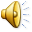 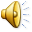 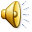 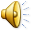 СПАСИБО  ЗА  УРОК!!!